第九章 比较公司治理
第一节  公司治理类型比较
    第二节  公司控制权与所有权比较
    第三节  企业资本与企业融资比较
    第四节  制度环境、路径依赖与公司治理
学习目标
掌握公司治理类型；
了解所有权演变结局的几种情况；
掌握分散的所有权或集中的所有权与弱控制权或强控制权之间的四种组合；
针对四种组合，了解每一种组合都可能引起不同类型的利益冲突问题；
掌握企业货币资本的地位和作用；
了解中国国有企业的改革三个阶段；
第一节  公司治理类型比较
现代企业的长期发展过程中，已经形成了几种特色鲜明的公司治理类型，主要包括:
股东控制型治理机制
经理控制型治理机制
主银行相机治理型机制
股东和员工共同控制型治理机制等
一、股东控制型治理机制
现代家族企业是由古典企业演变而来，其所有权演变的结局可分为几种情况：
①企业最初是独资企业
②企业的初始所有权属于参与创业的若干兄弟姐妹
③企业最初是家族成员同家族外成员共同创办的合伙制企业
④最初的独资或合资企业
上述各种情况表明，家族企业通过不同途径走上了现代企业的轨道，企业由单一所有权演变为多元所有权，但控制权或控制权仍然由家族把持。因此，现代家族企业虽然已经是股份制企业，但从股权结构来看，家族仍处于控股地位。
二、经理控制型治理机制
首先，美国的大公司一般不设立监事会，董事会由包括经理在内的公司高级主管人员构成，是公司经营管理的核心。
其次，分散的股权结构使小股东放弃了企业控制权。
再次，许多大股东也无心控制企业。
在美国的许多大公司，大股东并不掌握公司控制权，其主要原因有以下几个方面：
公司规模过于庞大，市场非常复杂，大股东受自身知识结构和知识水平的限制，无力实施对企业的有效监督，也往往倾向于把“搭便车”。
发达的证券市场为股东提供了回避企业经营风险的重要方式。美国拥有世界上最发达的股票交易市场，股东可以通过市场交易选择购买投资回报率较高的企业股票，卖掉投资回报率较低的企业股票。
相关的法律制度鼓励股东的市场化行为。
三、主银行相机治理型机制
主银行相机治理型机制的典型代表是日本，即在公司财务状况正常情况下，经理人员掌握企业的控制权，主银行则通过企业额的资金支付结算和向企业派员等方式对企业实施监控。而一旦公司出现严重的财务问题时，主银行就接管企业，掌握企业的控制权。主银行就是与企业之间保持长期的稳定关系的特定银行，企业从该银行那里的借款占该企业借款总额的份额最大，更确切地说，在企业短期贷款中所占份额最大。
四、股东和员工共同控制型治理机制
德国股份制企业的民主治理机制；
德国企业一般有三大权力机构：股东会、监事会和理事会，它们互相制约，各负其责。
合作制企业的民主治理机制；
合作制企业的成员既是企业的投资人，又是企业的雇员，这就避免了股东和员工的利益冲突。其决策机构一般采取一人一票制民主选举产生。
第二节  公司控制权与所有权比较
一、所有权与控制权的组合
组合A、B、C、D分别对应着分散的所有权和弱控制权、分散的所有权和强控制权、集中的所有权和弱控制权、集中的所有权和强控制权。
控制权
强
弱
分散的
所有权
集中的
图10-1  控制权与所有权的组合
二、组合A：分散的所有权和弱控制权
这种组合主要出现在大多数的英美公司。它的优势在于增加了股票流动性及公司被增值收购的可能性，主要劣势在于公司可能缺少来自分散股东的监管。
三、组合B：分散的所有权与强控制权
分散的所有权与强控制权相组合产生了两个主要优势：
首先，分散的所有权使股票市场更为活跃；
其次，拥有控制权的大股东具有足够的权利，能够防止经理人侵占股东利益的行为发生，但却增加了大股东侵占小股东利益的风险。这种组合主要存在与英美国家之外的大部分公司。
四、组合C：集中的所有权和弱控制权


这是一种相当少见的组合。它只适用于世界上的少数公司，包括一些实行表决权最高限额（voting caps），即投票限制（voting limits）的瑞士公司。
五、组合D：集中的所有权和强控制权

       在这一组合方式中，由于大部分所有权被控股股东掌握，因此容易形成很强的监督激励。但是，它的劣势在于降低了资产变现能力和增值收购的可能性。
公众持有
51%
C
(上市或非上市公司)
图10-2  简单的所有权金字塔
资料来源：Coneie et al.(2004)
A
(上市公司)
B
（上市或非上市公司）
51%
51%
六、怎样实现分散的所有权和强控制权
第三节  企业资本与企业融资比较
一、货币资本与企业融资
（一）企业货币资本的地位和作用
首先，货币资本是企业维持生存和发展的动力。
其次，货币资本是任何企业资本运动的必经阶段。
最后，货币资本是企业的“盈利之本”，即企业盈利的物质基础。
（二）企业的资金来源
一是内源融资，二是外源融资。
所谓内源融资就是企业通过自己的经营活动，取得一定的利润收入，在做出税收等必要的扣除以后，剩余的部分就构成企业利润，其中的部分利润留存形成企业的自我积累：企业吸收社会其他经济主体的剩余资金，使之转化为企业资金，就形成企业的外源融资。
内源融资是企业资金的可靠来源，它具有便利性的和自主性的特点，企业可以不受外界资金环境的影响和约束，自主地支配和便利地使用这部分资金。同时，内源融资也是企业能够顺利实现外源融资的有利条件。
（三）现代企业的主要融资方式
按照企业融资过程中有无中介，我们可以将企业外源融资划分为直接融资方式和间接融资方式；
按照企业资本的性质，我们可以将其划分为股权融资和债务融资。
二、资本结构与企业融资成本
（一）资本结构
从会计角度看，企业融资结构是企业负债表右方的基本结构，主要包括流动负债、非流动负债和所有者权益等项目之间的比例关系，反映企业资产的所有权归属和企业偿还债务保证程度，揭示着企业经营风险的大小。

经济学家所说的资本结构是指权益资本和负债资本的比例关系。
（二）、企业融资成本与企业的市场价值
1.企业融资成本和边际融资成本
简单地说，企业融资成本就是企业使用投资者的资金所必须付出的代价，其中包括投资者要求的预期投资回报率、银行等金融机构的中介费用以及证券发行费，即用资费用和筹资费用。企业融资成本的高低可以用融资成本率表示，其计算公式为

融资成本率=
2.融资方式与企业市场价值
企业的市场价值就是企业未来现金流的折现值。
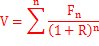 式中， V表示企业的市场价值：
       R表示资本市场的平均投资收益率；
n为年度序数；
Fn表示企业第n年的净现金流量，它等于企业一年内的经营收入减去经营成本加上折旧
三、资本结构理论
（一）传统的资本结构理论
美国大卫·杜兰特将传统的资本结构理论划分为净收益理论、净营业收益理论和介于二者之间的传统折中理论。
1.净收益理论
      2.净营业收益理论
       与净收益理论不同，净营业收益理论的结论是：根本不存在企业的最佳资本结构。这一理论假定，企业债务融资成本率和总资本成本率都是固定的。
      3.传统的折中理论
      折中理论介于净收益理论和净营业收益理论之间。它认为，企业的最佳资本结构还是存在的，在这一结构下，不是最大限度地增加负债资本，而是使负债的实际边际成本等于权益的实际边际成本。
（二）MM定理
现代资本结构理论的开创者是弗兰克·莫迪利安尼（Franco Modigliani）和莫顿·米勒（Merton Miller）。传统资本结构理论始终不能很好地解释财务杠杆对于公司价值的影响，而1958年6月米勒和莫迪利安尼在《美国经济评论》上发表文章，通过一系列假设将问题模型化，得出了财务杠杆与公司市场价值无关的结论，即MM理论。
（三）平衡理论
  克劳斯和雷泽伯格（Kraus and Litzenberger，1973）将公司经营风险纳入企业资本结构的研究中，从而创立了平衡理论。她们指出，尽管根据税法，公司可以通过增加债务而增加其市场价值，但随着负债率的上升，公司风险（公司陷入财务亏空的概率）也在增加，甚至最终会导致公司破产。
（四）影响企业资本结构的因素
1.企业权益资本收益所得税
2.公司资产状态
3.公司经营风险
4.优序理论和高融资能力
四、资本结构与企业经营
（一）负债资本的代理成本；是由债权人和企业之间的利益冲突引起的。负债资本的所有者（包括银行和企业债券的持有人）的利益在于按期收回全部本金与利息，企业的利益是最大限度增加企业的收益。
（二）融资方式对企业控制权的影响
选择不同的融资方式改变公司的资本结构，从而影响公司内部的控制权，可以遏制内部人控制和减少企业经营中代理成本。
第四节  路径依赖、公司治理与国有企业改革
中国国有企业的改革大致可分为三个阶段：
第一阶段，从1979年开始，首先在四川，然后面向全国，推行了扩大国营工业企业自主权、增加企业留利改革（简称扩权让利），随后又于80年代 推行了承包经营责任制和厂长（经理）负责制。 
第二阶段，以1992年7月《全民所有制工业企业转换经营机制条例》颁布和实施为标志，开始进行“转机建制”，重点是确定国有企业的法人地位，实行自主经营、自负盈亏、自我发展、自我约束。
第三阶段，调整国有经济布局。为了从根本上割断政府与企业的联系，减少政府直接治理的成本。
我国的国有企业改革和公司治理改革应注意以下几个问题：
第一，我国的股份公司大部分是由传统的国有企业改制而来的。 
第二，制度环境是决定公司治理效率的重要因素。
第三，我国现有股份公司实行双重董事会制度，既有一个执行经营职能的“董事会”，又有一个执行监督职能的监事会。
第四，鉴于现实中部分公司常常牺牲债权人和职工的利益，盲目追求股东和经营者效用的最大化。
第五，为了提高公司治理效率，防止“官僚”董事、“水货”董事和“后门”董事，应严格董事资格认定和业绩评估制度，严禁把董事当作一种荣耀、奖赏或摆设随便送人。
第六，为保护中小股东的利益，应对大股东的有效投票权做出限制，如实行累积投票权制，或将部分比重过大的国有股转化为无投票权的优先股。
第七，从实践来看，西方的年薪制、奖金制、持股制、期权制等对公司的经营者固然有一定的奖励，但根据美国学者的一项实证研究，股份公司高层管理人员的报酬与其工作绩效之间的敏感性很低，也就是说，货币补偿（包括解雇）的激励作用是有限的，且成本高昂。

在法律和规则的基本框架之内，国家应鼓励各类公司根据自身条件和所处环境，在激励和约束机制上进行大胆创新，以实现治理制度的多样性和多重均衡。